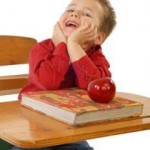 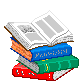 «Вправи на удосконалення навичок читання»
ЧИТАННЯ
ПРАВИЛЬНЕ                                                                     ШВИДКЕ

                  СВІДОМЕ                                           ВИРАЗНЕ
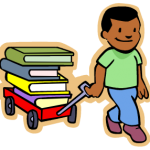 ПРАВИЛЬНІСТЬ ЧИТАННЯ
ВПРАВИ НА РОЗВИТОК ЧІТКОЇ ВИМОВИ
ЧИСТОМОВКИ
Шиє Люба вишиває
Шубку ляльці дошиває.

Са – са – са – укусила ніс _______
Су – су – су – заплету тобі ______
Си – си – си – води мені ________
Сі – сі – сі – вся травичка у ______
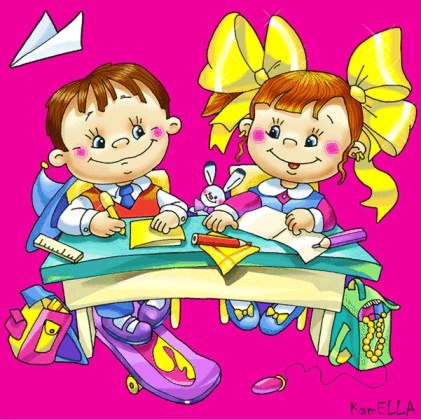 ПРАВИЛЬНІСТЬ ЧИТАННЯ
Читання слів , які відрізняються одним звуком :
ТІК - ТАК                     ТІНЬ – ЛІНЬ           БАЛКА – БІЛКА            
БАК – МАК                 ДІТИ – ВІТИ            РІЧКА – НІЧКА
ЛИН – ТИН                 МІСТ – ПІСТ           МЛИН – КЛИН 
Читання слів із спільними коренями, префіксами, суфіксами :
ВОДА – ВОДЯНИЙ     МОРОЗ – МОРОЗНИЙ    САД – САДОВИЙ
ПРИБІГ – ПРИНІС – ПРИВІЗ – ПРИБИВ- ПРИШИВ
Читання слів з однаковим початком:
ЛІ – ( ЛІТАК, ЛІТО, ЛІСОК, ЛІКАР)
МІ – ( МІШОК, МІСТОК, МІСЯЦЬ, МІСТО)
КІ – ( КІНО, КІЛЬЦЕ, КІНЕЦЬ, КІЛОГРАМ)
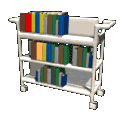 ШВИДКІСТЬ ЧИТАННЯ
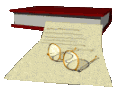 РОЗВИТОК                                                    РОЗВИТОК            
       ОПЕРАТИВНОЇ                                       ПЕРИФЕРИЧНОГО                                              
             ПАМ’ЯТІ                                                           ЗОРУ

                                         ПЕРЕДБАЧЕННЯ
                                                  СЛОВА
                                         НА ОСНОВІ БУКВ
Складові таблиці
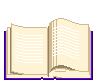 Складові таблиці
НА       НЕ     НИ     НІ     НО      НУ     НЮ      НЯ
НАН    НЕН  НИН  НІН  НОН   НУН  НЮН   НЯН
НАБ  НАВ  НАГ  НАД  НАЗ  НАЙ  НАЛ  НАМ  НАП  НАР
НАБЛ   НАБР  НАВК  НВАМ  НВАЧ  НАВШ  НАДБ  НАЗР

Позитивно впливає на пам’ять ;
розвиває увагу;
пробуджує пізнавальний інтерес.
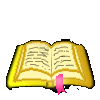 ШВИДКІСТЬ ЧИТАННЯ
ПРОДОВЖЕННЯ
СОН – СОНЦЕ
СТОЛИ- СТОЛИЦЯ
СИНИ- СИНИЦЯ
МАРШ – МАРШРУТ
МАГ – МАГАЗИН
ПАРА - ПАРАСОЛЬКА
КІНЦІВКА
РАК – БАЙРАК
РІЙ – НАГРІЙ
ЗАЛ – ВОКЗАЛ
ВИСЬ – ДИВИСЬ
ДИЧКА – ВОДИЧКА
ШИНА - ЛОКШИНА
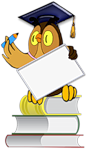 ШВИДКІСТЬ ЧИТАННЯ
Виділення на кожному уроці часу для читання мовчки і вголос
 ( пошепки);
п’ятихвилинка самостійного читання на уроці читання;
щоденні вправи із скоромовками, чистомовками;
першочергове прочитання тексту учнями, а не вчителем;
використання вправ на вміння швидко орієнтуватися в тексті.
ВИРАЗНІСТЬ ЧИТАННЯ
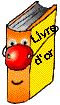 Вправа на контроль дихання
Зоря, зоряниця, ( вдих)
По землі ходила, ( вдих)
Ключі загубила. ( вдих)
А сонце зійшло ( вдих)
Ключі знайшло ….
ВИРАЗНІСТЬ ЧИТАННЯ
ПОШЕПКИ
Сонце дивиться на нас,
Заливає ясний клас.
З НАРОСТАННЯМ СИЛИ ГОЛОСУ
Промінь кидає ласкавий
ХОРОМ, ГОЛОСНО
І на книги і на лави.
- голосно 
 Білі мухи налетіли 
- голосніше
 Все подвір’я стало біле. 
- спокійно (звичайне звучання)
 Не злічити білих мух, 
- тихіше
 Що летять неначе пух. 
- дуже голосно, протяжно
 - Галю, Петрику, Кіндрате,
- голосно
 годі, ледарі, вам спати! 
- голосно, але тихіше від попереднього
 І побігли до санчат  
-звичайне звучання голосу.
 Галя, Петрик і Кіндрат .
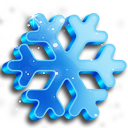 .